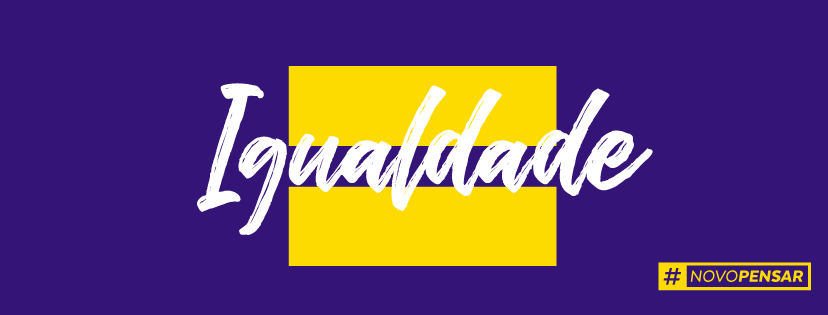 Pastoral Estudantil
Pr Rafael Affonso
Igualdade?
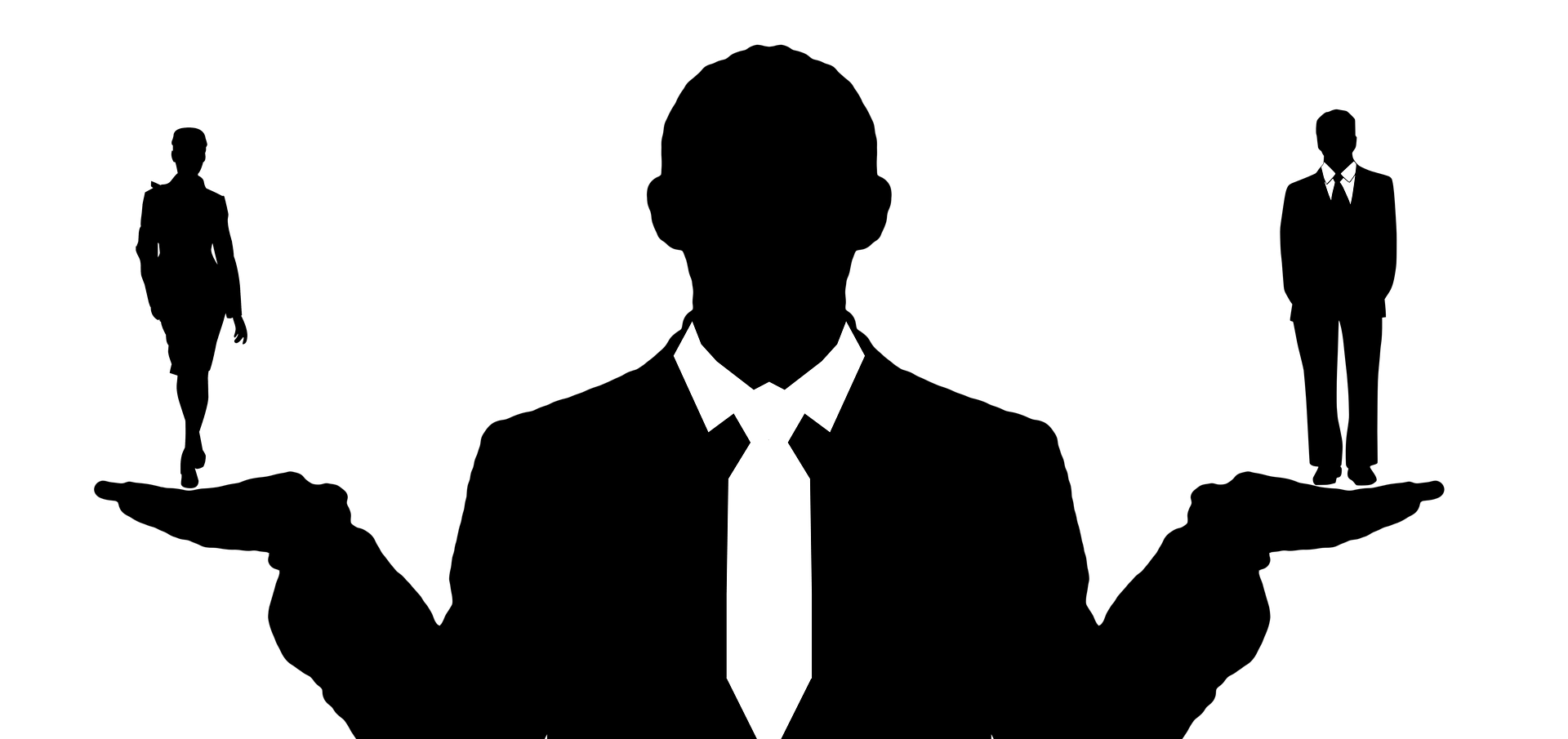 [Speaker Notes: Vivemos em igualdade? Existe igualdade entre homem e mulher? E entre ricos e pobres? Quem tem graduação e quem não tem?

( O objetivo é provocar os alunos)]
[Speaker Notes: E na sociedade?

Difícil de acreditar que a sociedade é assim em pleno século 21. Temos muita informação, mas continuamos ignorantes.

Vamos mais a fundo]
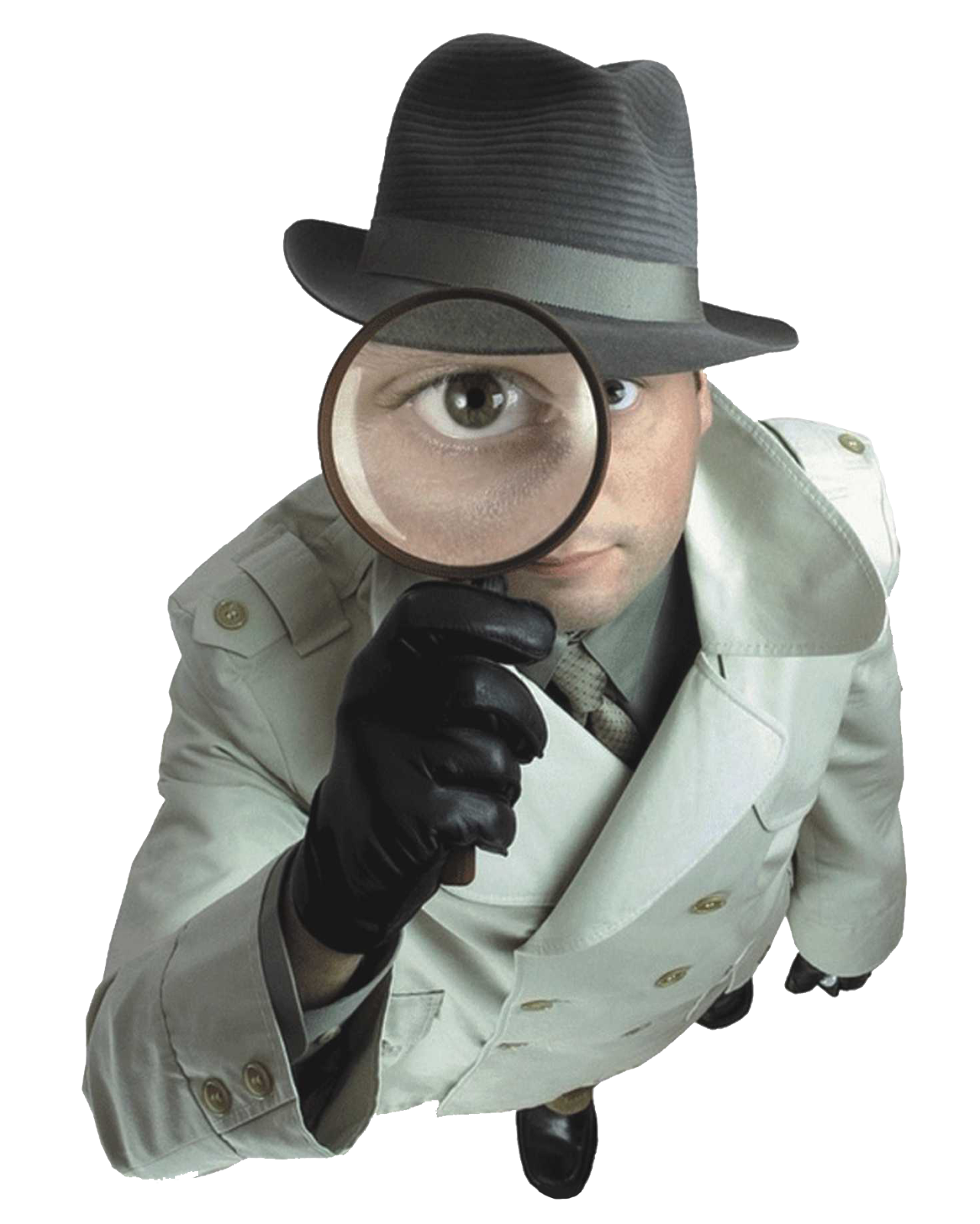 O que é o que é...
[Speaker Notes: Vamos ver se sabemos o real significado de algumas palavras chaves.]
“Preconceito é uma opinião que formamos das pessoas antes de conhecê-las”
[Speaker Notes: Quem pode definir preconceito? (ouvir a opinião dos alunos)

definição de preconceito: Preconceito é uma opinião que formamos das pessoas antes de conhecê-las. É um julgamento apressado e superficial e muito perigoso, pois ao invés de melhorar a nossa vida e da sociedade, acaba trazendo muitas situações complicadas e até mesmo violentas.]
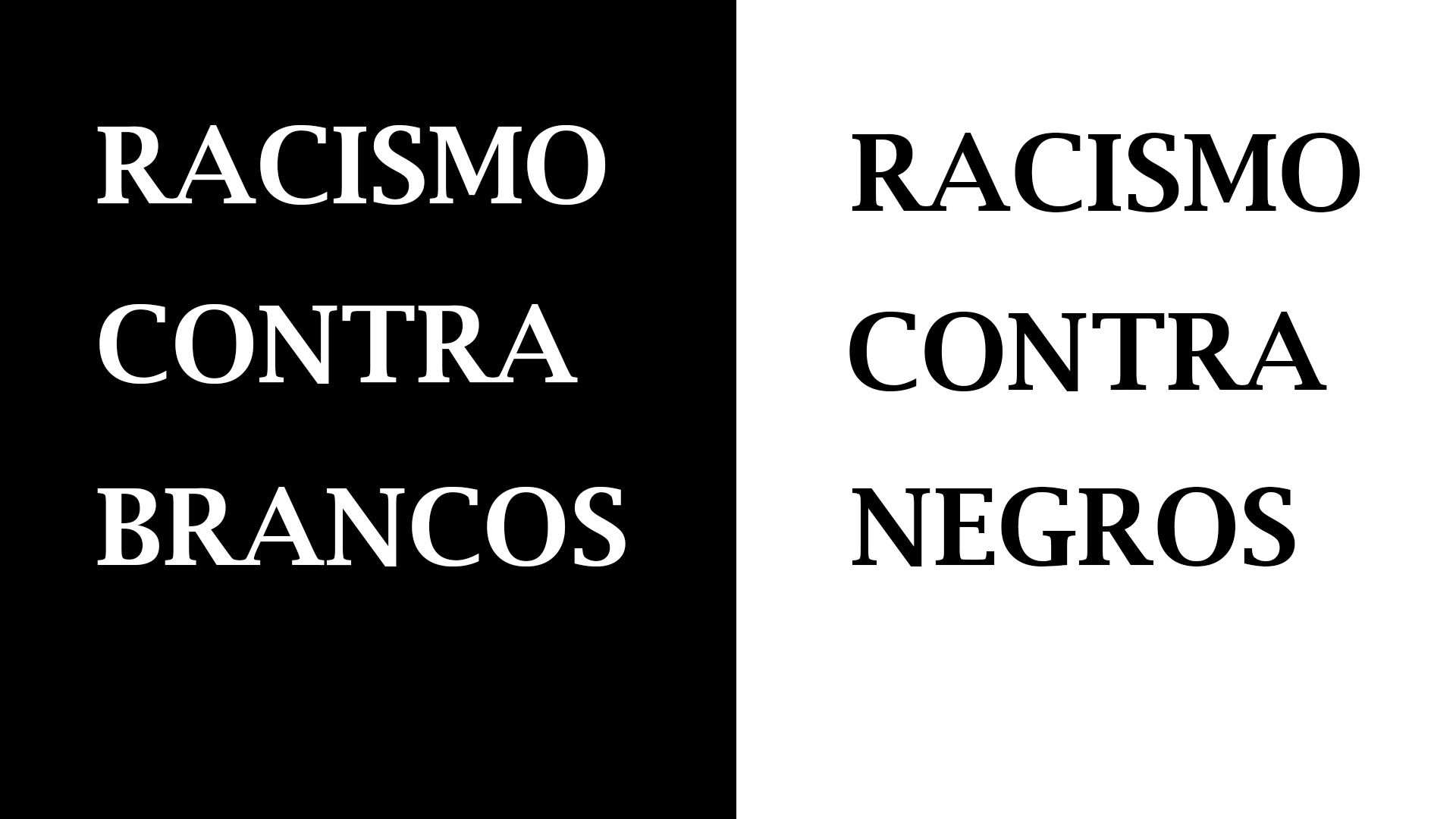 [Speaker Notes: O como vocês definiriam o racismo?

Obs: Existe o racismo de negros para com os brancos mais é muito menor do que o preconceito dos brancos para com os negros.

As pessoas que não conseguem deixar de ser preconceituosas podem vir a se tornar racistas. Um racista acredita que existe raças superiores às outras, o que é grande tolice, pois na espécie humana, não podemos dizer que existam raças; a cor da pele, a forma do nariz, o tipo do cabelo, o tipo do sangue, o formato e cor dos olhos, a espessura dos lábios, não são suficientes para estabelecer diferentes tipos de raças entre os seres humanos, que biologicamente são iguais em quase tudo , restando pequenas diferenças externas pouco importantes e que não servem para fazer com que uns sejam superiores ou inferiores aos outros e vice versa.]
[Speaker Notes: O Racismo é o preconceito em ação.]
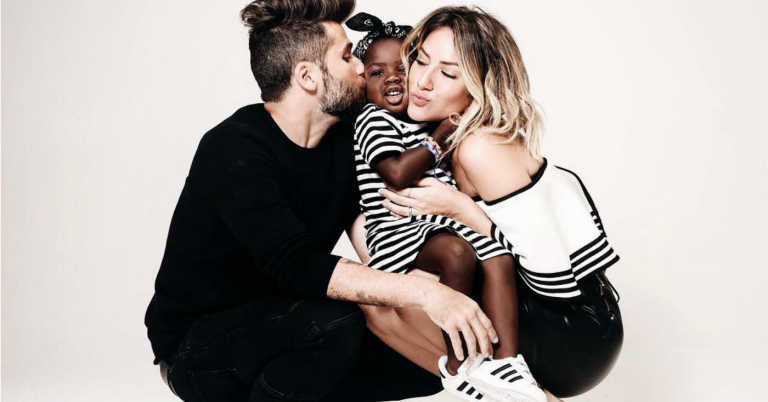 [Speaker Notes: Vocês conhecem esse casal?

O rapaz é o Bruno Gagliasso, 35 anos, que é ator e  já fez diversas novelas e propagandas. Ele é muito conhecido como celebridade. A Giovanna Ewbank, 31 anos, também é atriz, repórter e modelo e é muito conhecida nas redes sócias (possui 12,4 milhões de seguidores no instagram!!). E a menininha é a Titi, 4 anos, que é uma filha adotiva do casal. Essa é uma linda família de pessoas famosas com bom estado financeiro.]
[Speaker Notes: Essa mulher é a Day McCarthy. Ela é uma socialeti que vive no canada e não faz nada além de criticar os outros. Ela tem muito dinheiro, muitos seguidores, diz ter três graduações diferentes e ainda escreveu 4 livros (ela diz...rs). Tudo isso não fez ela perceber quanto o racismo é algo inaceitável.

Titi, mesmo sendo adotado por um casa famoso não a privou da discriminação...]
“DISCRIMINAÇÃO É TRATAR OS OUTOS COM INFERIORIDADE, SE JULGANDO SUPERIOR.”
[Speaker Notes: Discriminação: A pessoa que faz isso, geralmente, quer valorizar a si próprio e diminuir os demais mesmo “de brincadeira”.É insegura porque não tem capacidade de conviver com os outros e aceitar as diferenças naturais entre os seres humanos. Os preconceituosos e racistas têm dificuldades em aceitar e conviver com a diferença e. às vezes, suas atitudes chegam ao delírio e como são medrosos e inseguros, projetam sobre os outros que são inferiores a eles e que não podem ter os mesmos direitos – quando os racistas e preconceituosos agem dessa maneira estão tratando os que eles julgam como inferiores a ele de maneira discriminatória. DISCRIMINAÇÃO É PORTANTO TRATAR OS OUTOS COM INFERIORIDADE, SE JULGANDO SUPERIOR.]
[Speaker Notes: O holocausto é tudo o que vimos em ação. Uma grande tragédia!]
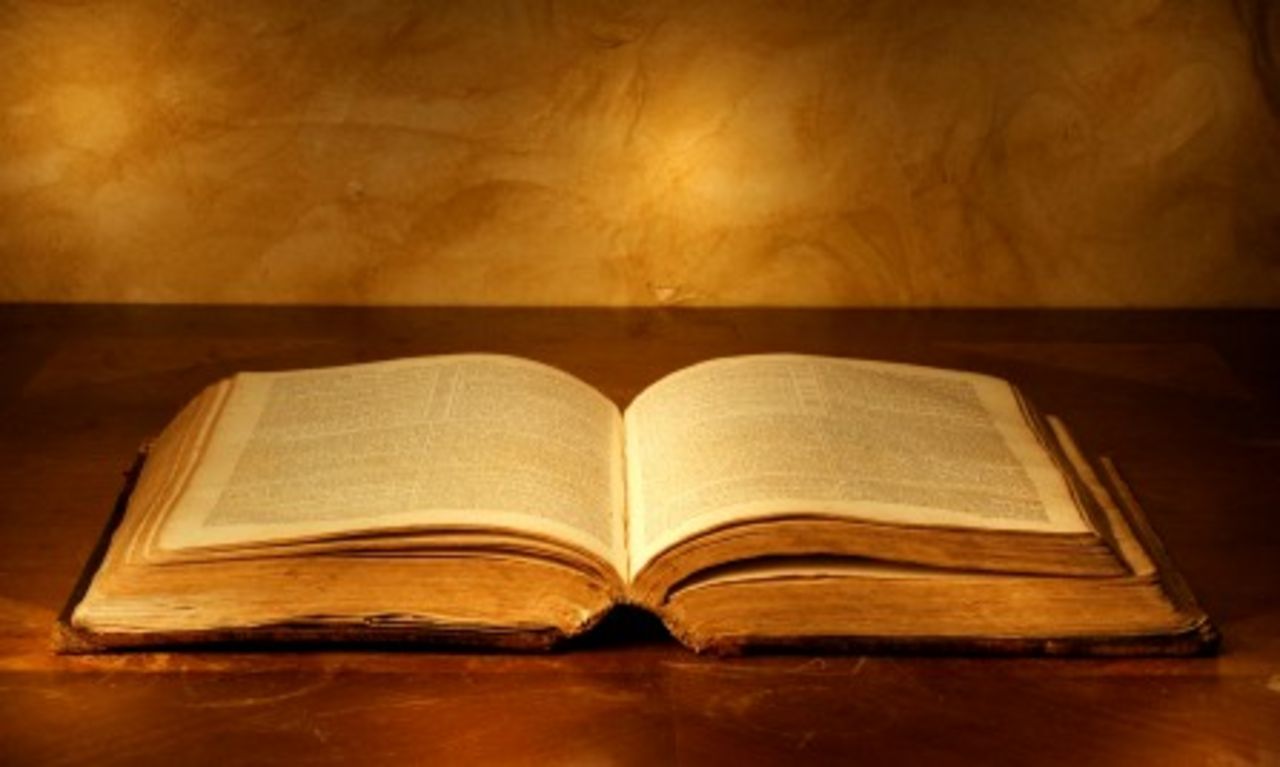 Como a bíblia lida com o assunto
O QUE A BÍBLIA FALA DO ASSUNTO?
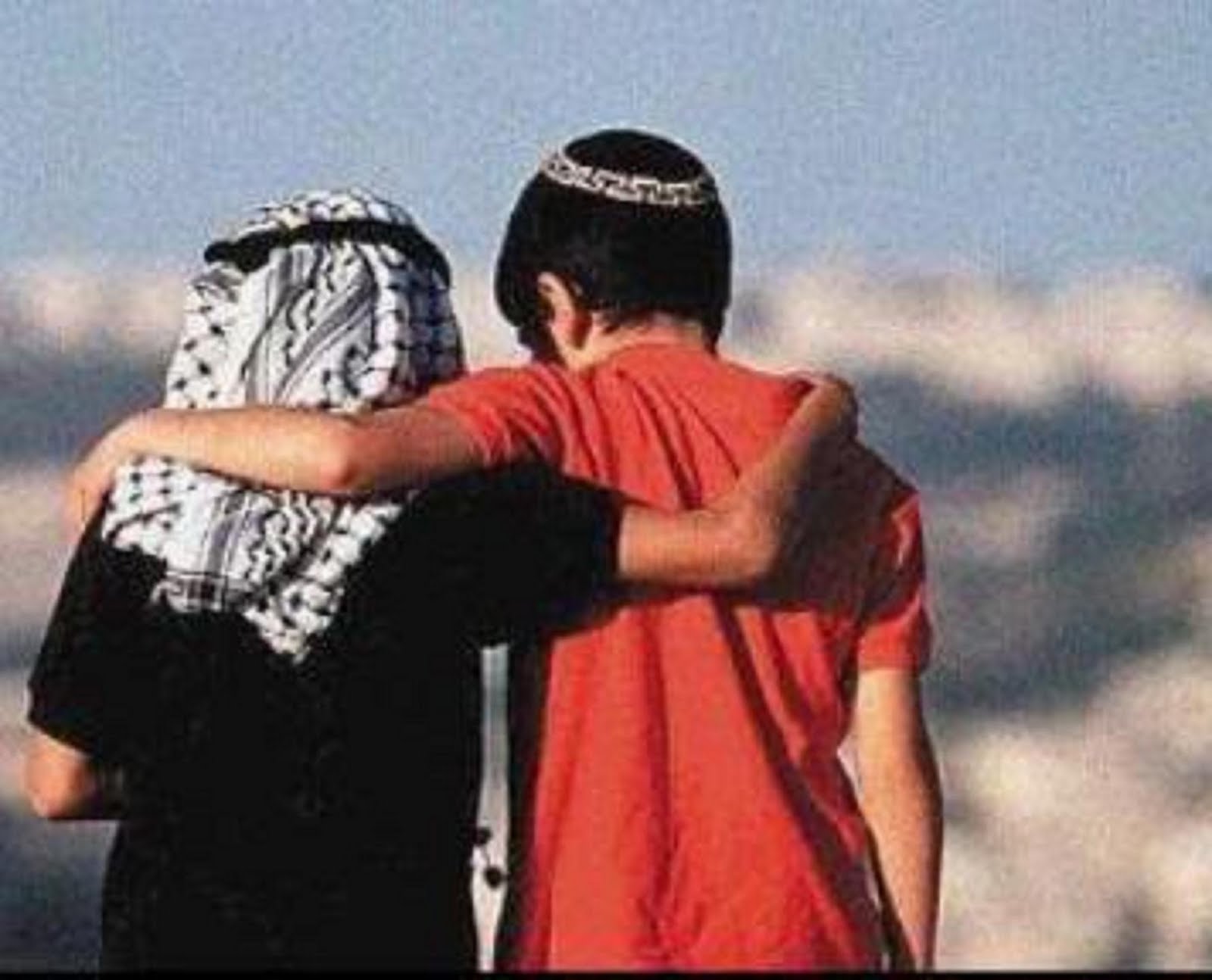 A GRANDE SEPARAÇÃO NO NOVO TESTAMENTO ERA ENTRE JUDEUS E GENTIOS
[Speaker Notes: (falar um pouco sobre essa separação)

No inicio da igreja primitiva o grande desafio era a aceitação dos novos conversos que não eram da linhagem judaica. Pedro que era um grande líder da igreja também não estava isento desse sentimento. Pela iluminação de Deus Pedro e a maioria dos apóstolos aceitaram os gentios como novos conversos, mas em uma ocasião Pedro e Paulo estavam com os gentios comendo e quando chegou algumas autoridades da igreja, que eram judeus, Pedro se levantou e deixou o grupo.]
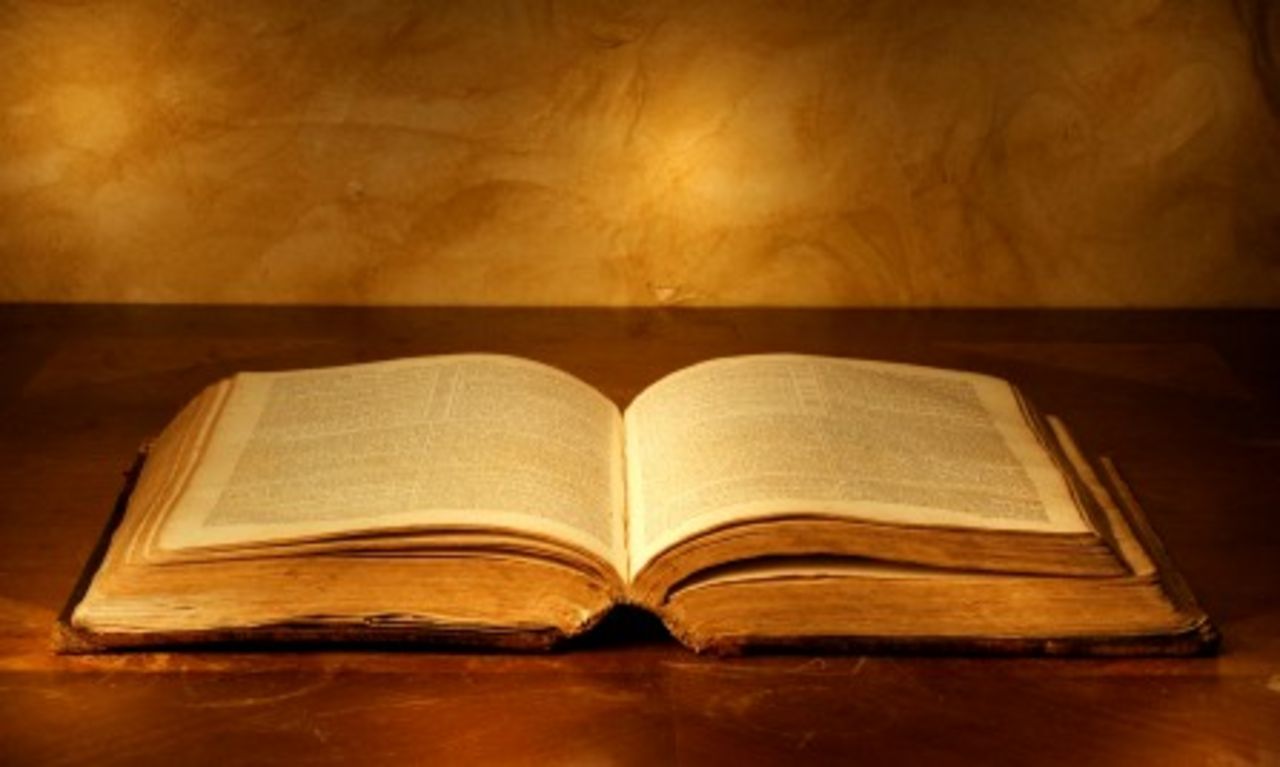 “DESSE MODO NÃO EXISTE DIFERENÇA ENTRE JUDEUS E NÃO JUDEUS, ENTRE ESCRAVOS E PESSOAS LIVRES, ENTRE HOMENS E MULHERES;
Como a bíblia lida com o assunto
[Speaker Notes: Paulo deixa claro que não existe separação e que todos somos iguais diante de Deus]
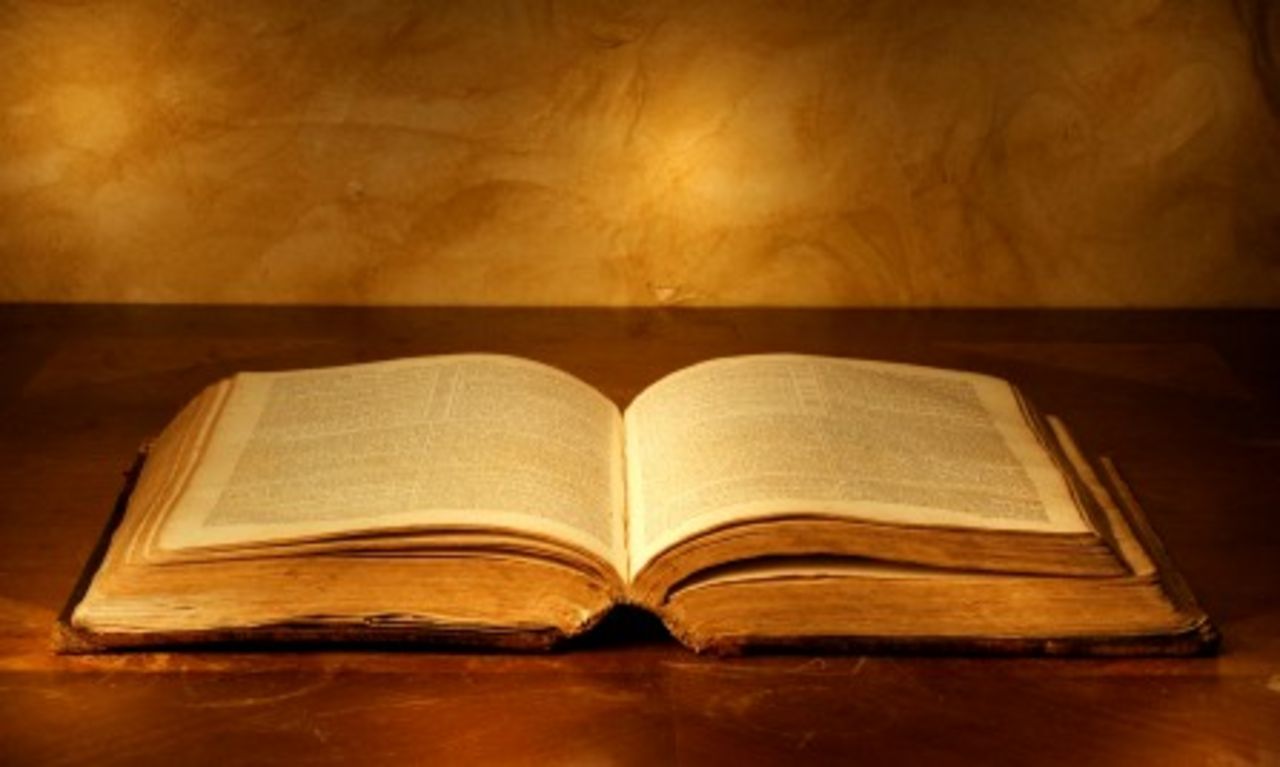 “...TODOS VOCÊS SÃO UM SÓ POR ESTAREM UNIDOS EM CRISTO JESUS.”

GÁLATAS 3:28
Como a bíblia lida com o assunto
[Speaker Notes: Diferenças de etnia, posição social e sexo perdem seu significado dentro da unidade do corpo de Cristo. A posição espiritual é a mesma para todos, o que não significa que as distinções simplesmente deixam de existir, ou que todos tenham a mesma função dentro do corpo (1 Co 11:3; 1Tm  2:12).]
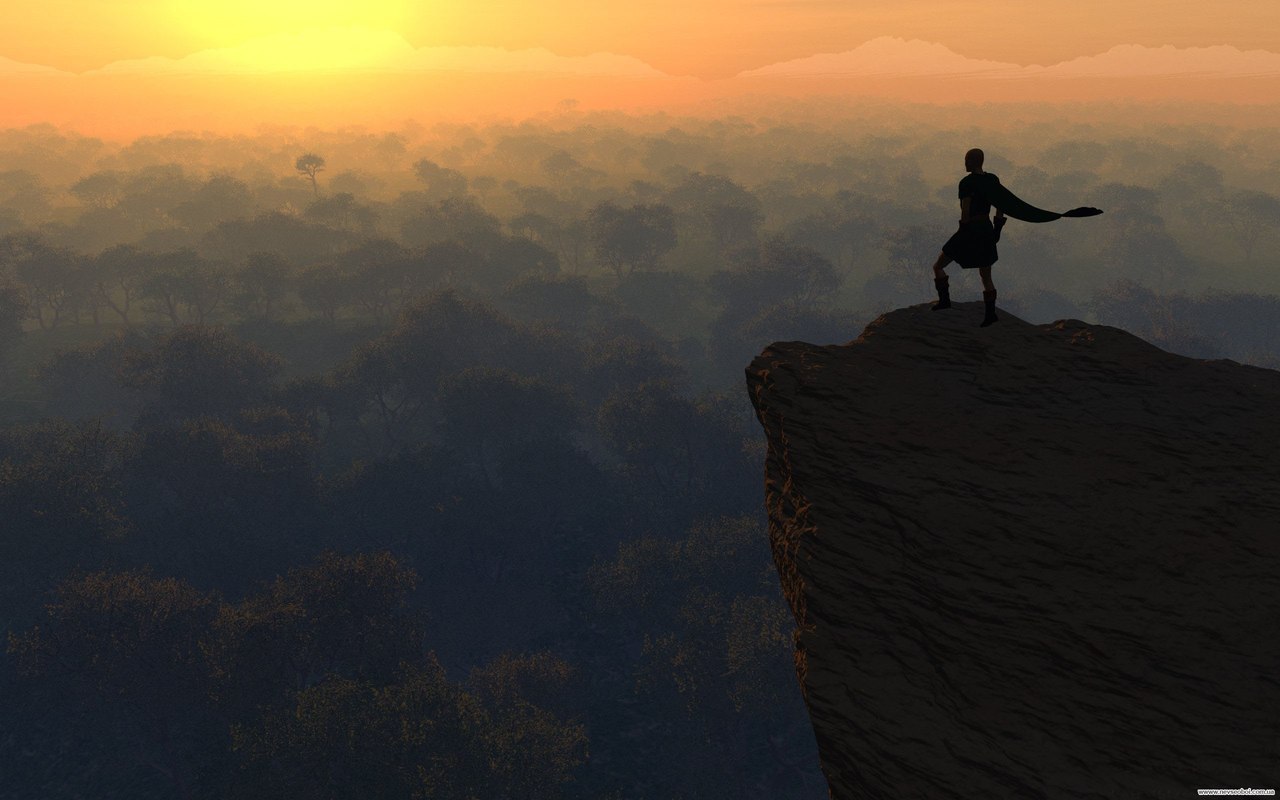 COMO VIVER A IGUALDADE:
ENTENDER QUE TODAS AS PESSOAS SÃO FILHOS DE DEUS
[Speaker Notes: Não é classe social, sobrenome, religião e etc que te faz melhor que ninguém. Caso tenha esse sentimento, ore para que Deus tire ele di vc e veja as pessoas como Deus vê.]
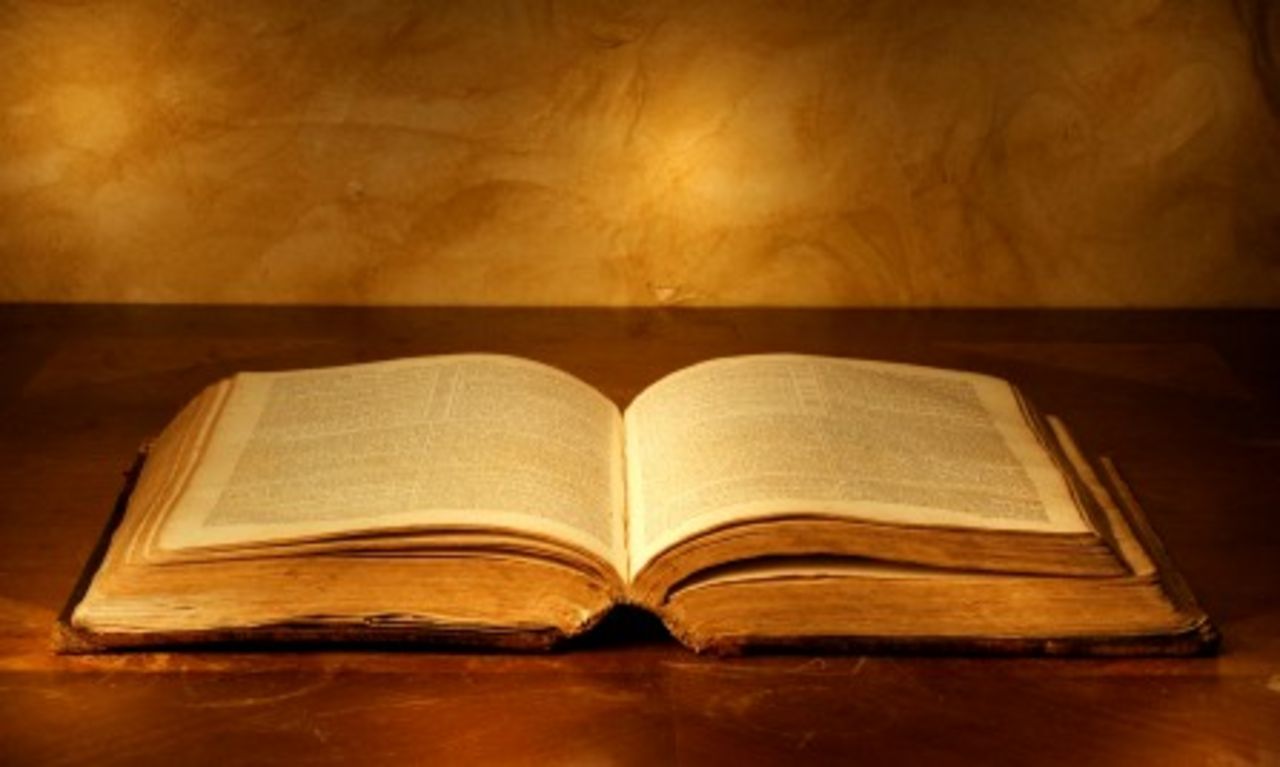 “TENHAM ENTRE VOCÊS O MESMO MODO DE PENSAR QUE CRISTO JESUS TINHA: ELE TINHA A NATUREZA DE DEUS, MAS NÃO TENTOU FICAR IGUAL A DEUS...”
Como a bíblia lida com o assunto
[Speaker Notes: Ler todo o texto]
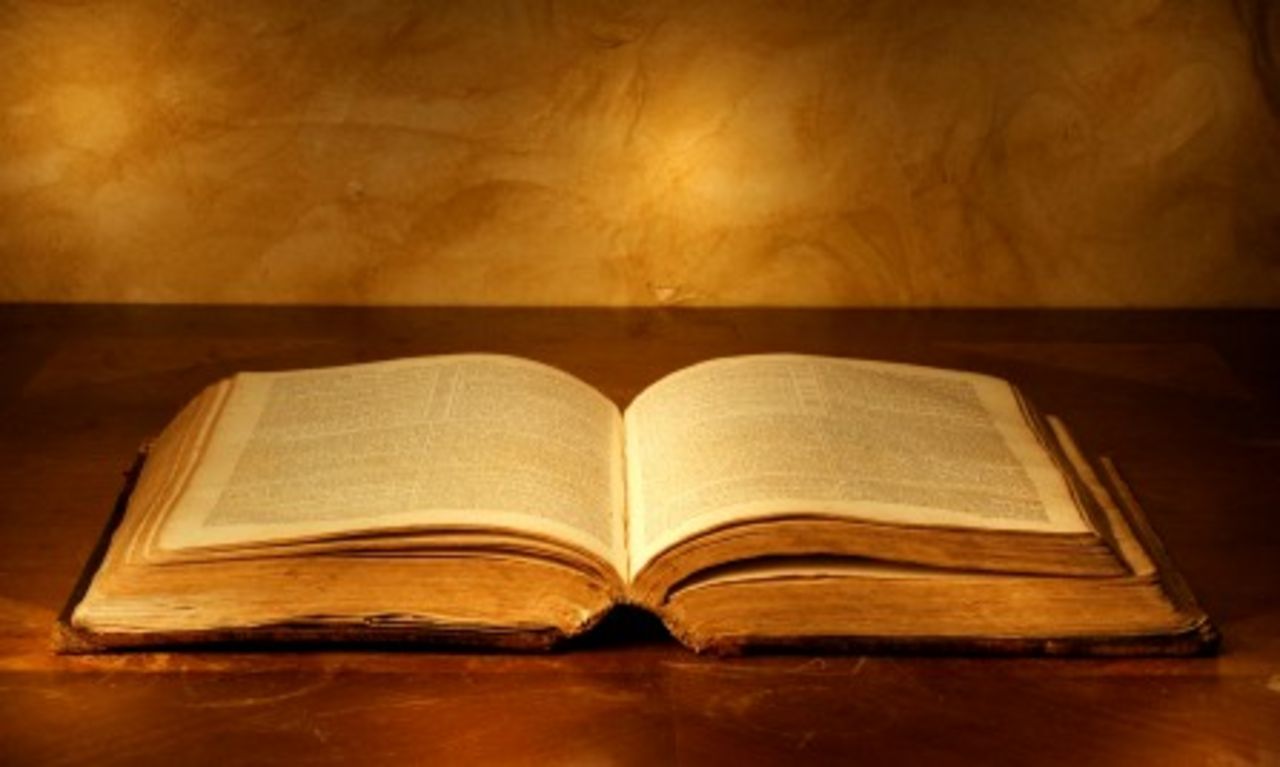 “PELO CONTRÁRIO, ELE ABRIU MÃO DE TUDO O QUE ERA SEU E TOMOU A NATUREZA DE SERVO, TORNANDO-SE ASSIM IGUAL AOS SERES HUMANOS [...]”

FILIPENSES 2:5-7
Como a bíblia lida com o assunto
[Speaker Notes: Jesus era melhor que qualquer ser humano, mas viveu de maneira igual a todo ser humano.]
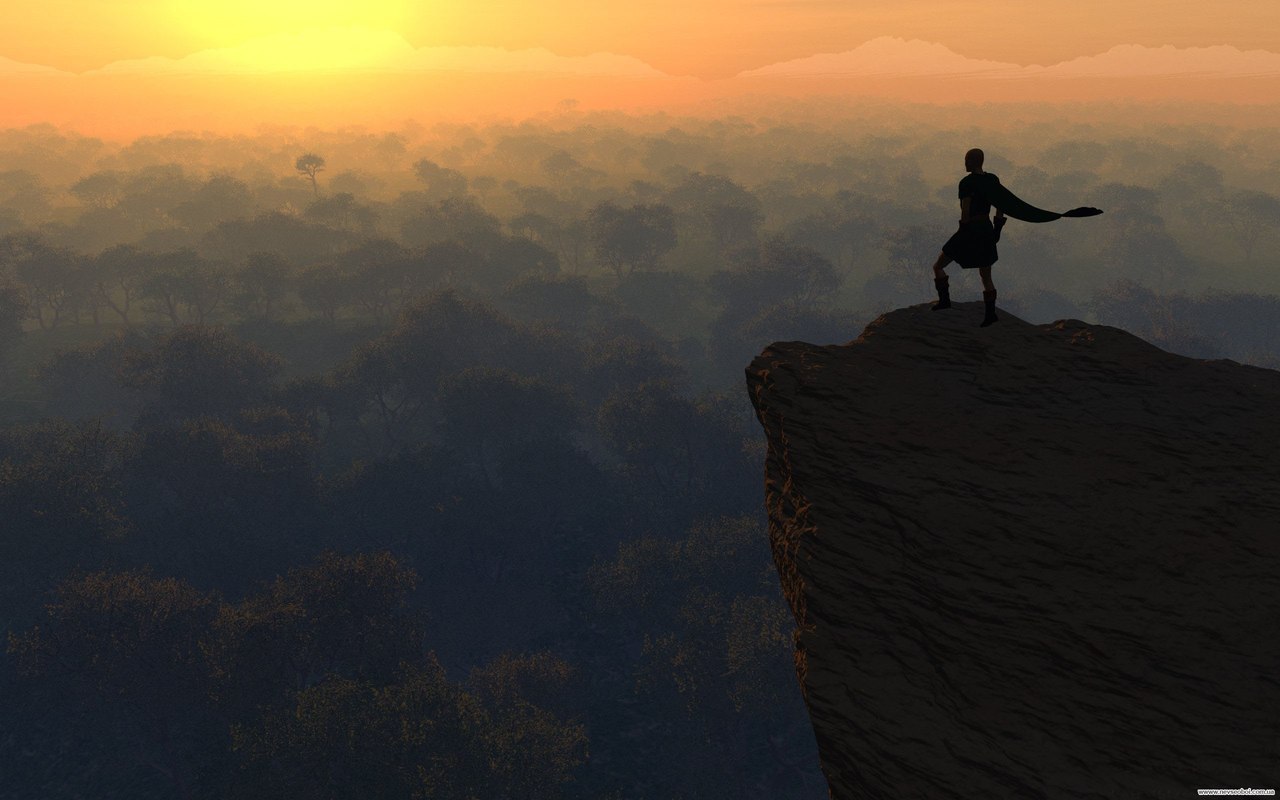 COMO VIVER A IGUALDADE:
ENTENDER QUE TODAS AS PESSOAS SÃO FILHOS DE DEUS
TER O MESMO SENTIMENTO DE JESUS
[Speaker Notes: Viveremos a igualdade quando entendermos que todas as pessoas são filhas de Deus e que precisamos de o mesmo sentimento de humildade e amor que Jesus teve.

Que você seja a mudança que esse mundo precisa!]
CANTAR A MÚSICA SOMOS UM